Chain Replicationlecture
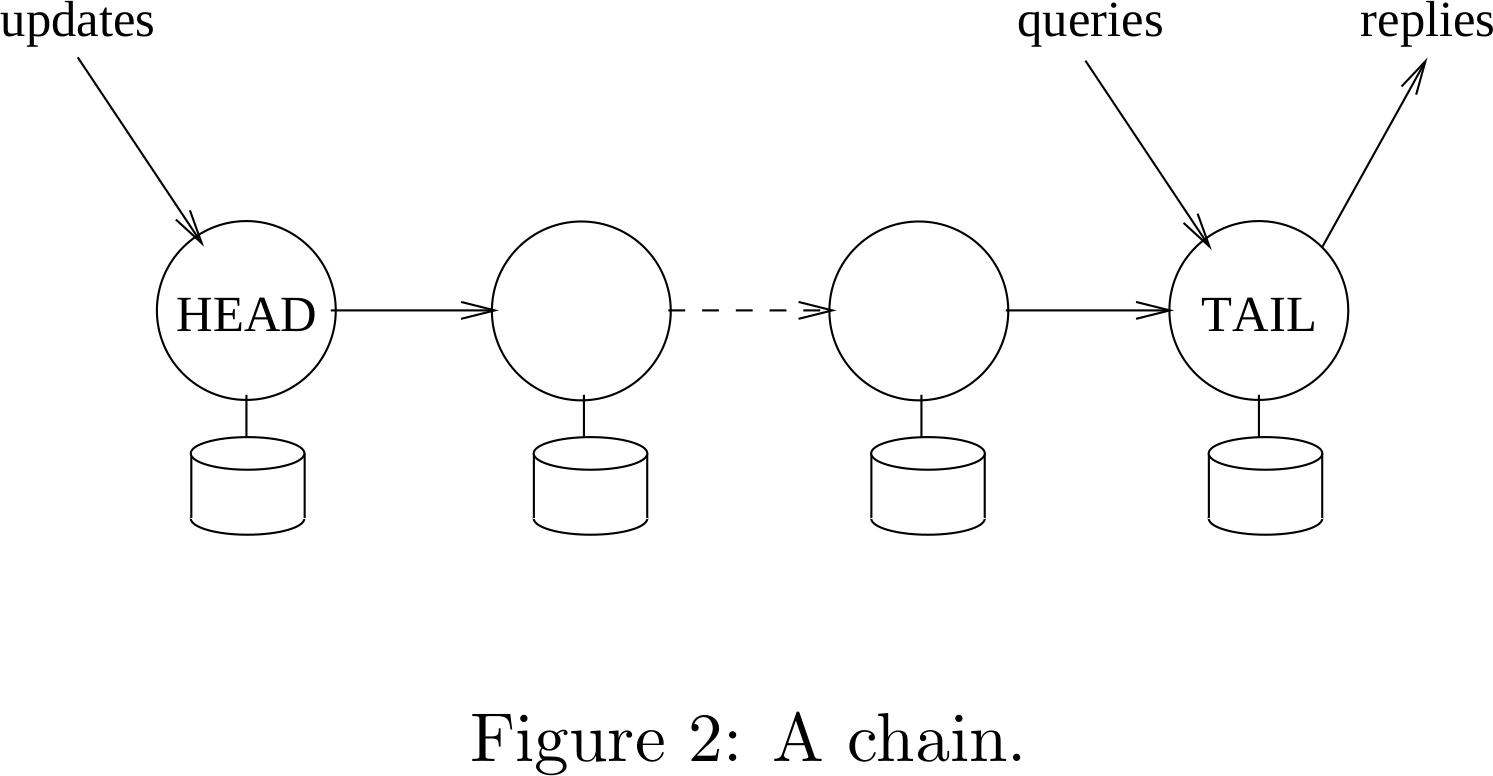 When is the serialization commit point of each operation?
behavior during failure
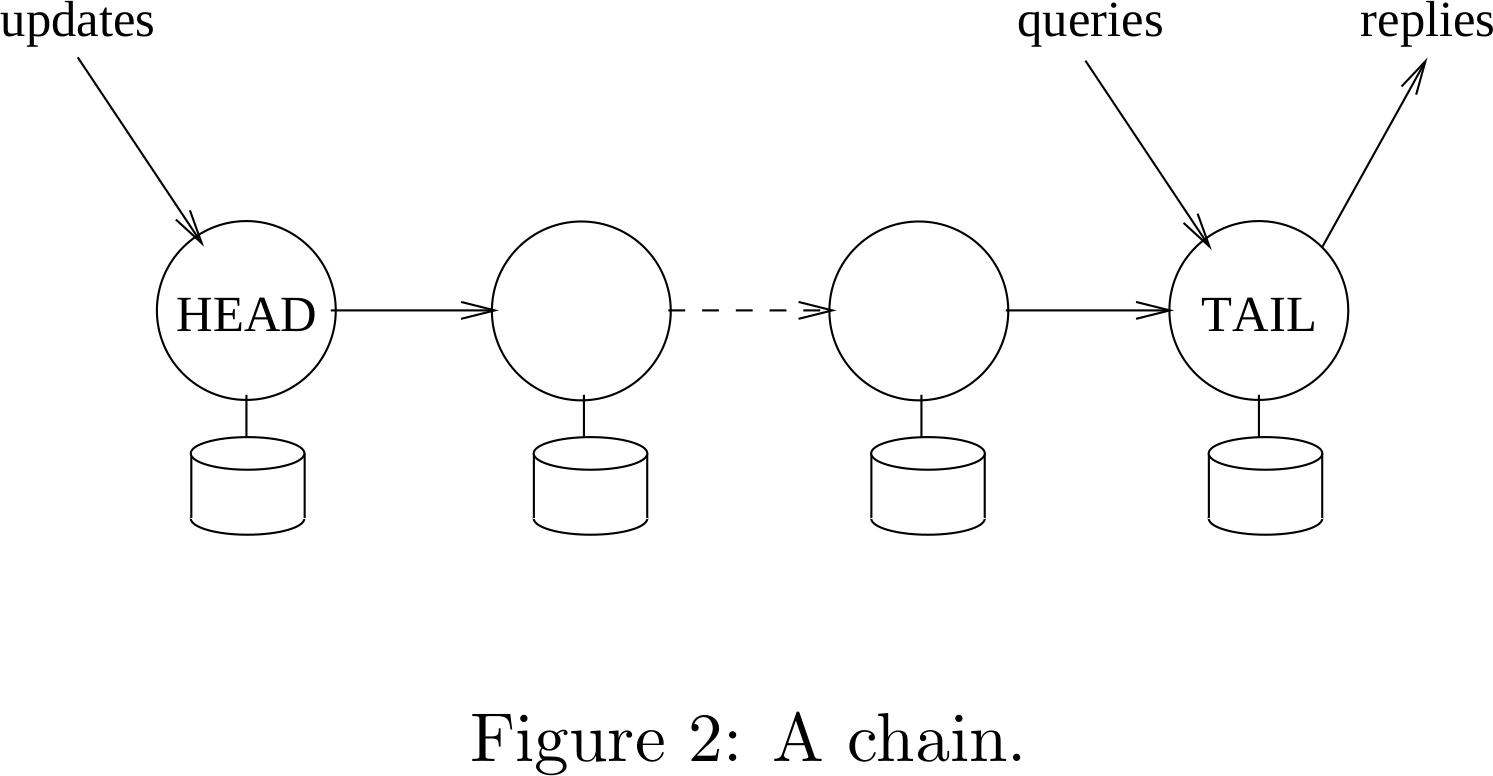 failure recovery: node removal
queries
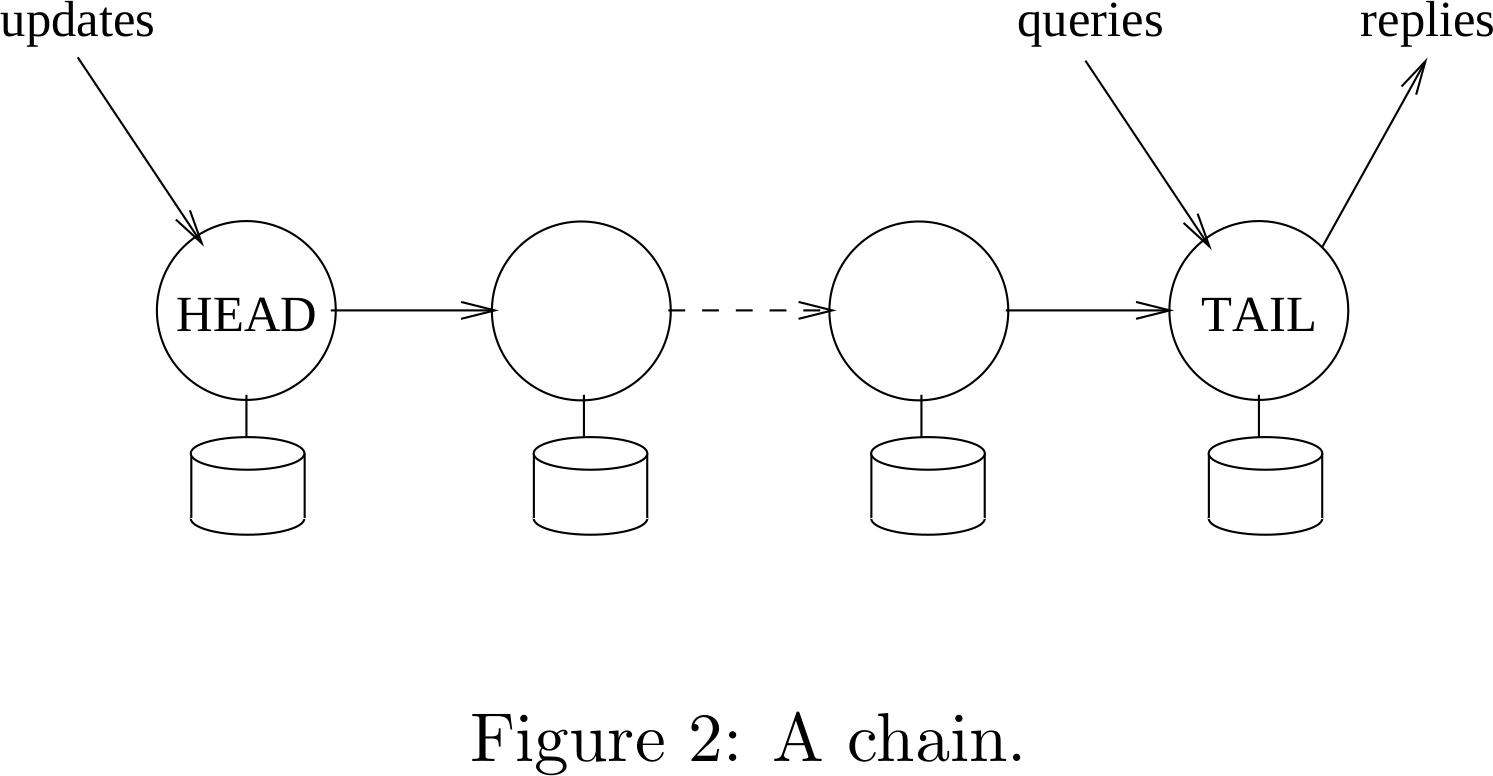 replies
failure recovery: node removal
updates
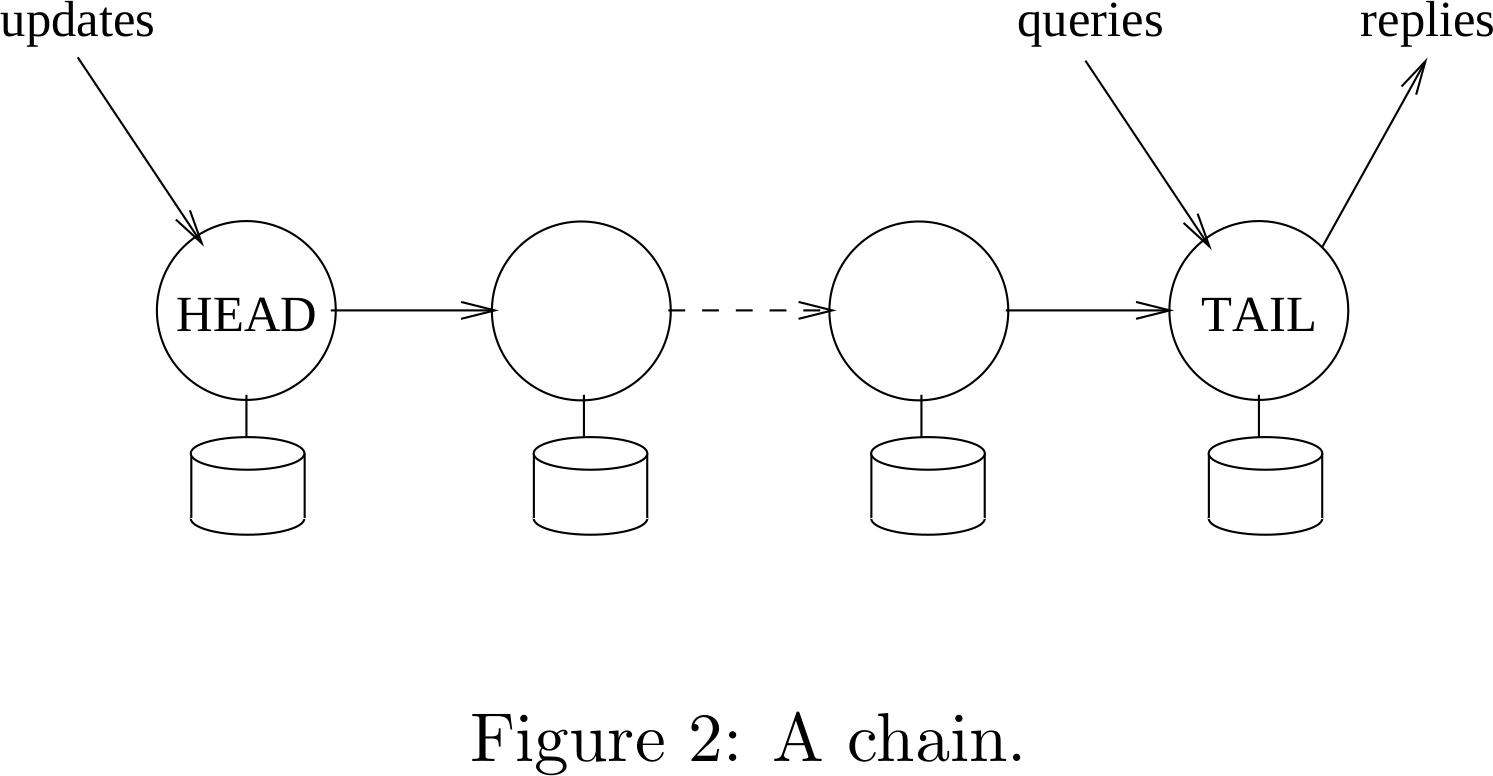 old
update
failure recovery: node removal
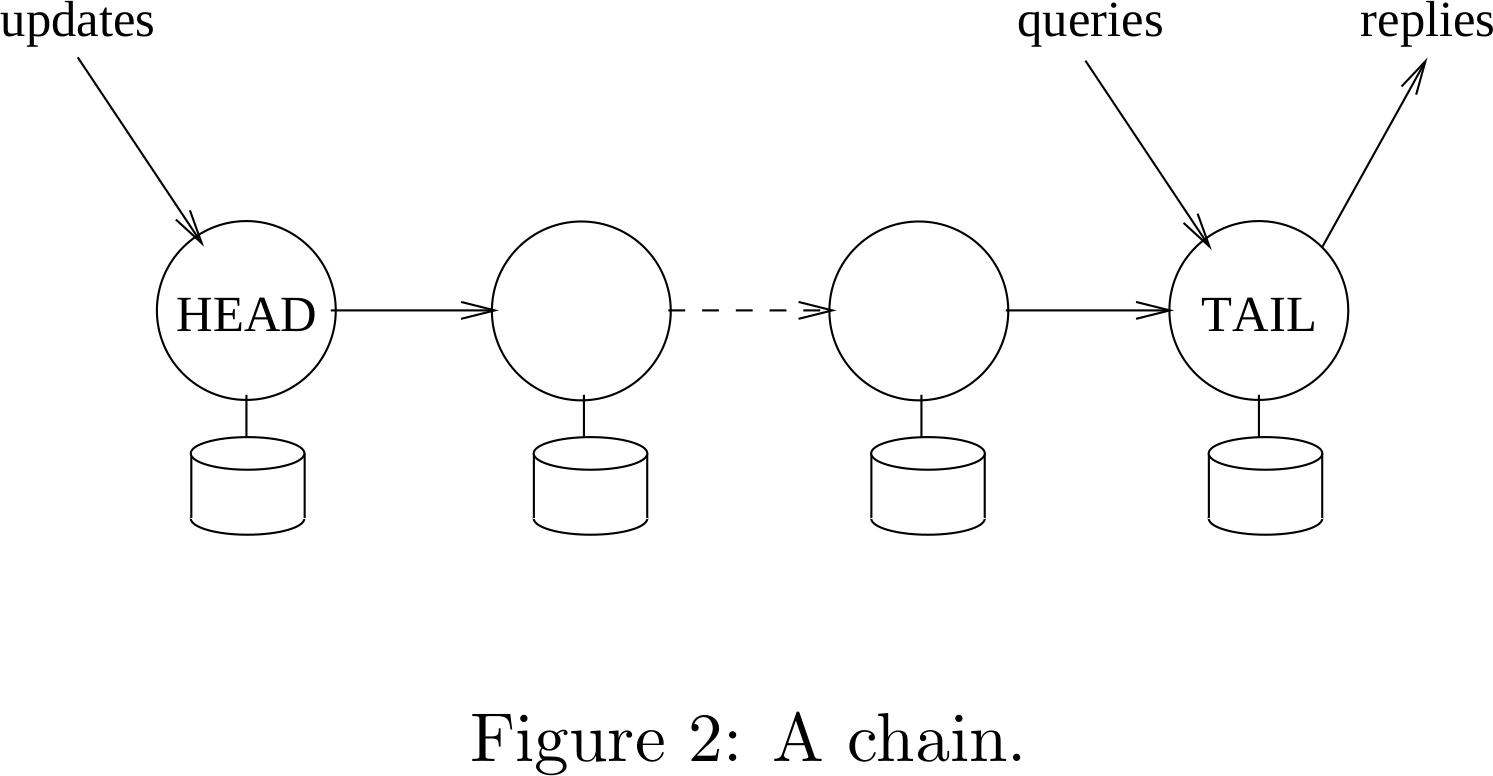 update
k-1
update
k-1
update
k-1
failure recovery: node addition
queries
replies
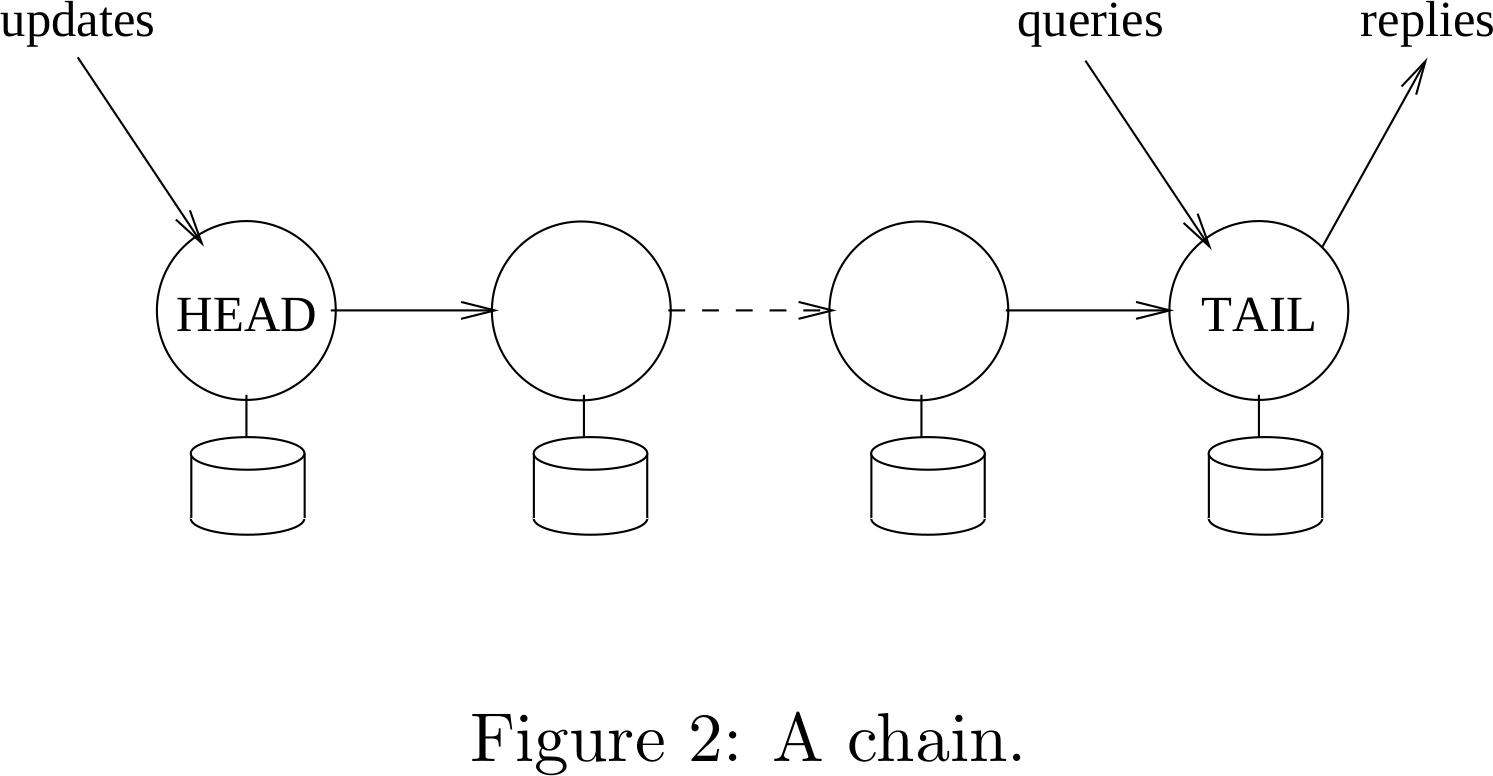 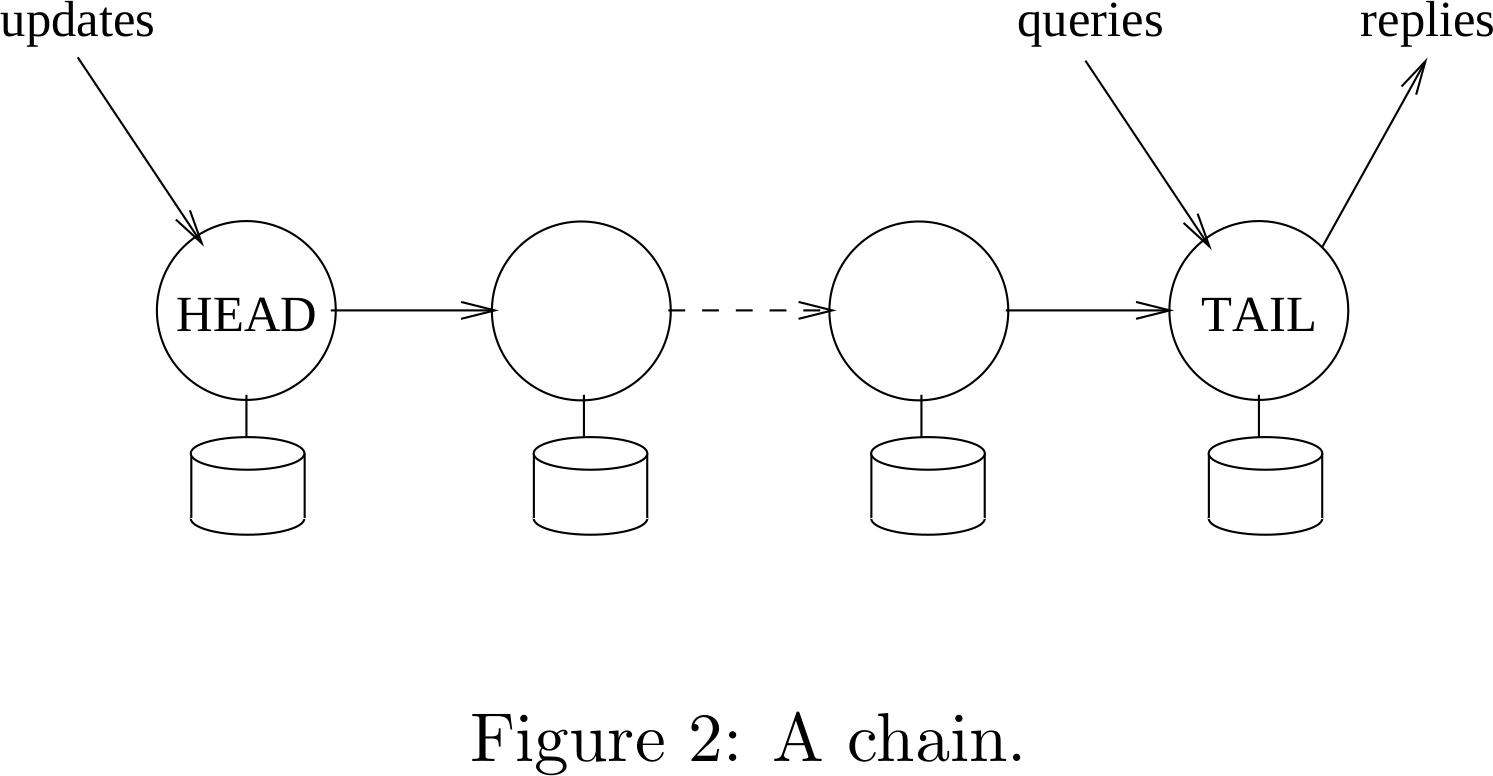 TAIL
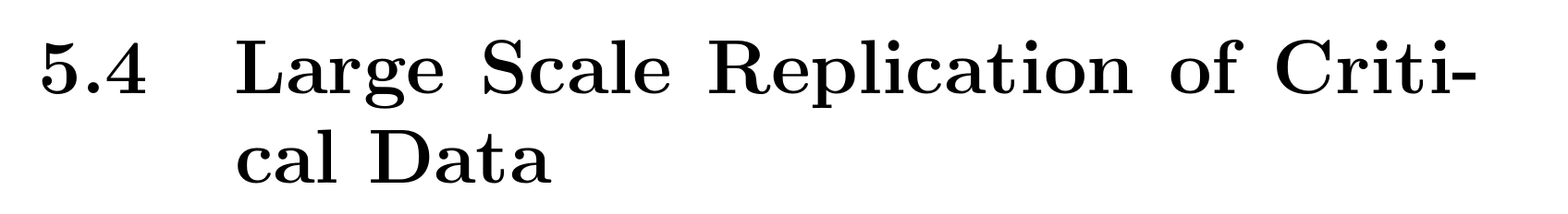 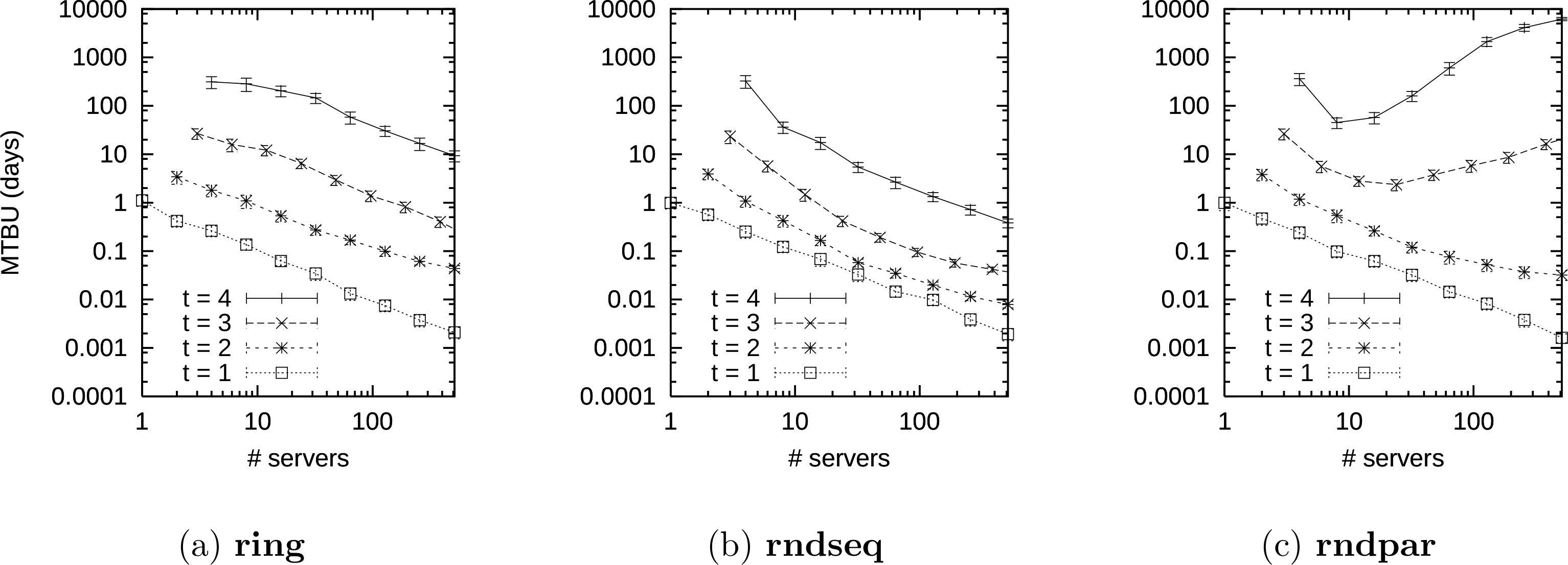 Chain Replication:
State machine replication with f+1 replicas
Look for...
...how the offered semantics compare to other approaches (Paxos, primary/backup).
...how the performance characteristics compare to other approaches.
updates, queries
healthy; under various failures